Складання та виконання алгоритмів із розгалуженням Практична робота 6
За навчальною програмою 2017 року
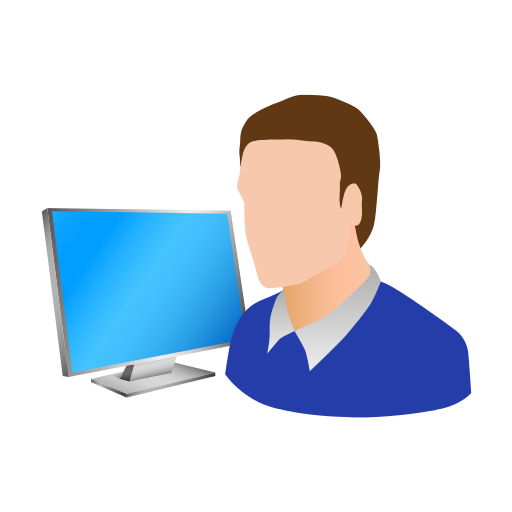 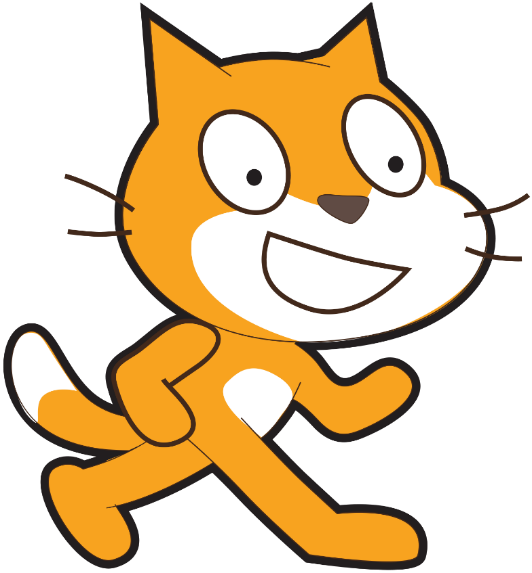 Урок 24
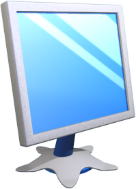 Складання та виконанняалгоритмів із розгалуженням
Розділ 3 § 24
Сенсори (або датчики) — елементи, які є достатньо чутливими, щоб  реагувати на зміни навколишніх станів. Наприклад: на дотик, різницю температури,  відстані та інше.
В житті сенсори ми зустрічаємо в різних пристроях, а в Scratch-середовищі їм присвячено цілий блок команд.
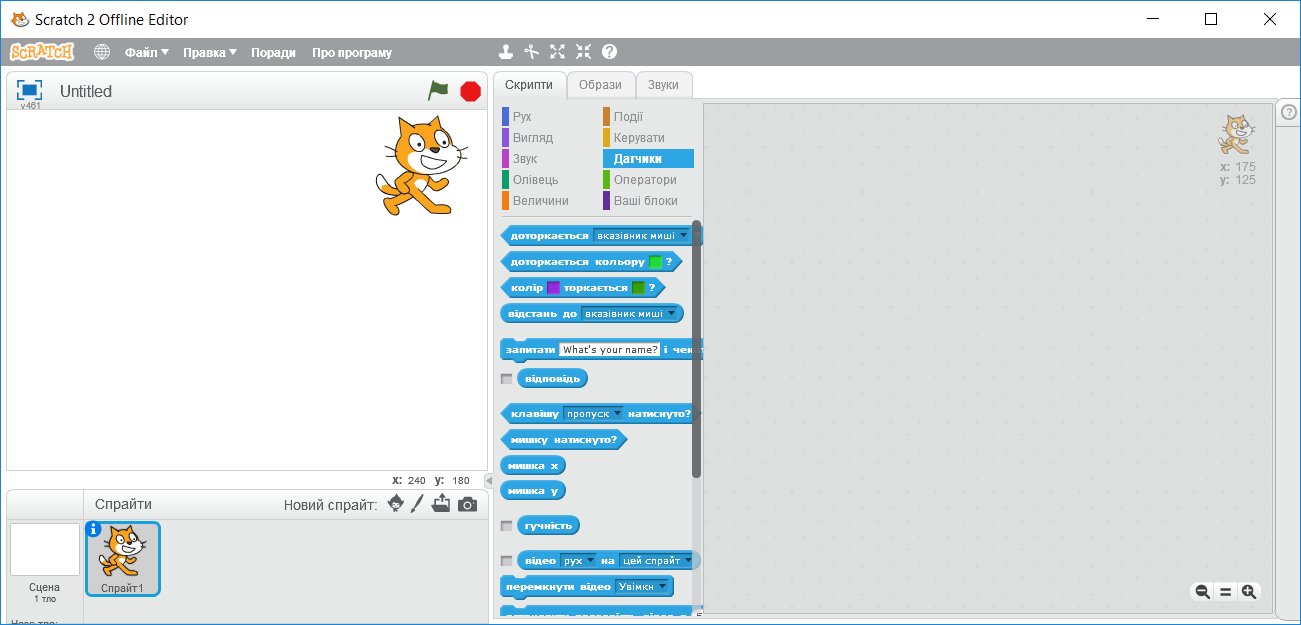 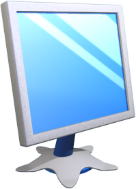 Складання та виконанняалгоритмів із розгалуженням
Розділ 3 § 24
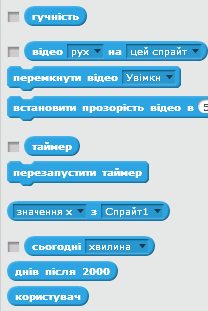 Команди даного блоку можуть використовуватися як числа і логічні значення.
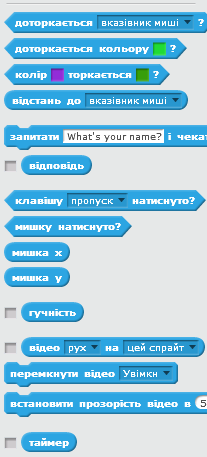 Датчик може отримувати інформацію не тільки від об'єкта, з яким він пов'язаний, але і від будь-якого об'єкта, що є в нашому проекті.
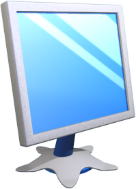 Складання та виконанняалгоритмів із розгалуженням
Розділ 3 § 24
Сенсори або ж датчики використовують для перевірки, чи доторкнулись до об'єкту, чи натиснута
кнопка, для визначення відстані до об'єкту, кольору, для перевірки значення змінної і т.д.
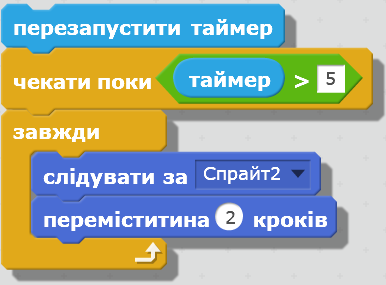 Отже, сенсори роблять наші проекти більш цікавими.
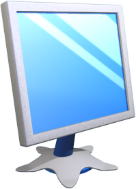 Створимо лабіринт!
Розділ 3 § 24
У ньому може мандрувати кіт-Скретч
Або літати вертоліт
Або їздити машина
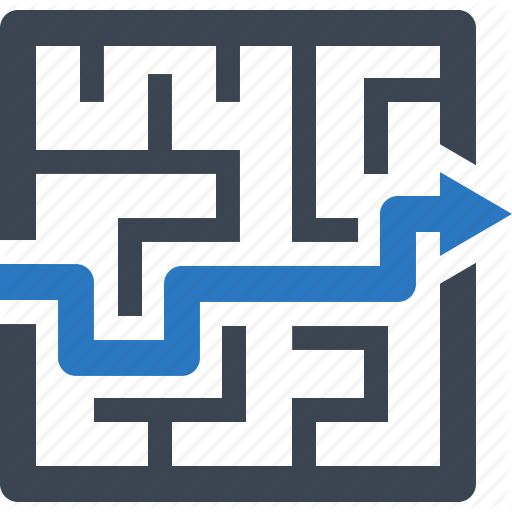 Або літати привид
Або бігати монстр, чи дракон
Плавати рибка, літати папуга
…
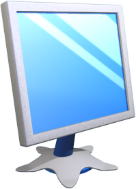 Малювання об’єктів
Розділ 3 § 24
Лабіринта готового немає, його слід намалювати.
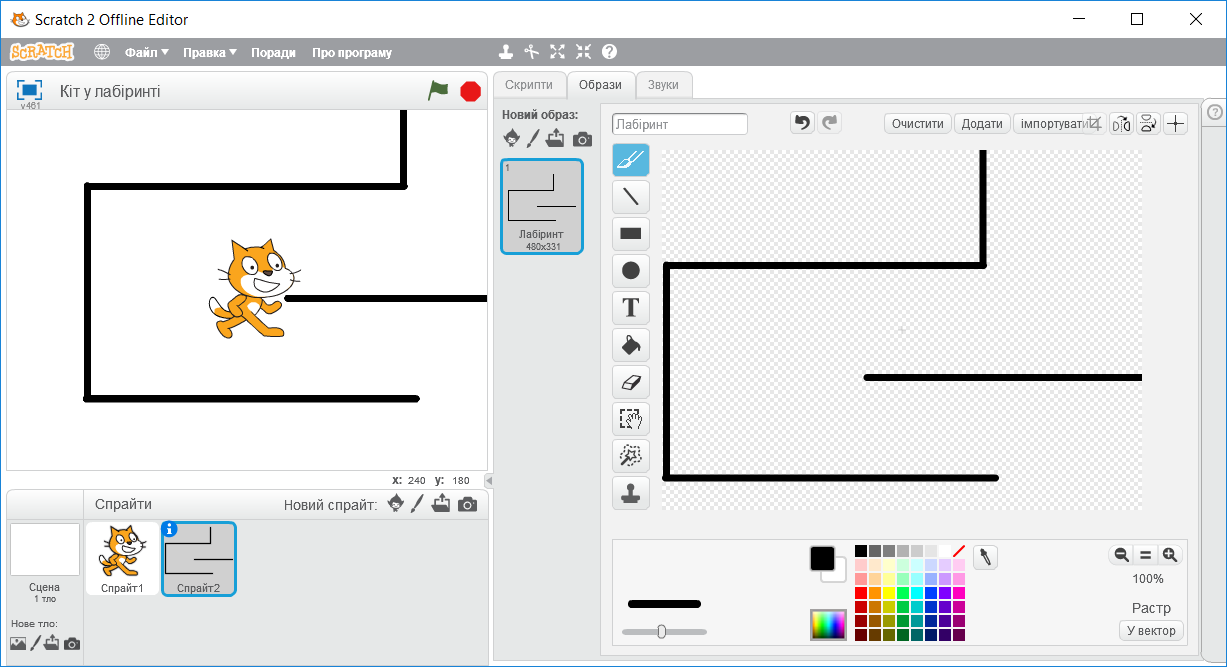 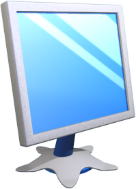 Програмуємо
Розділ 3 § 24
Кіт рухатиметься за допомогою клавіш
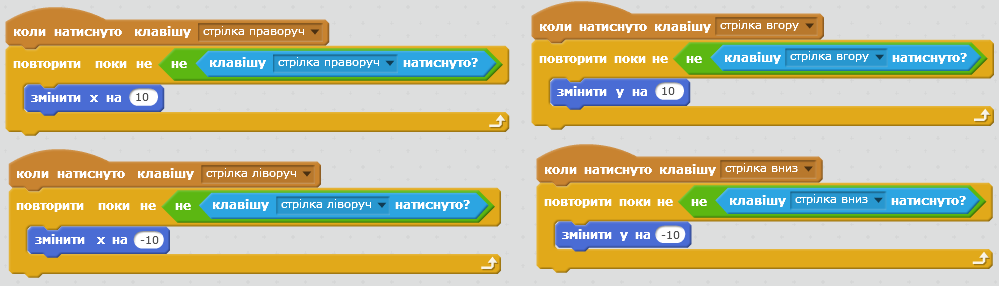 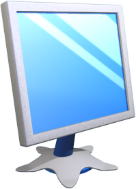 Проект «Кіт у лабіринті»
Розділ 3 § 24
Якщо торкнулись лабіринту – на початок
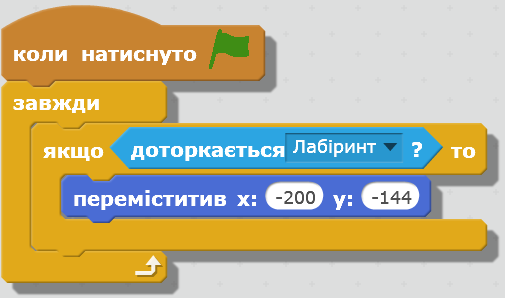 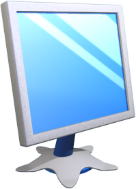 Проект «Кіт у лабіринті»
Розділ 3 § 24
Кіт у лабіринті
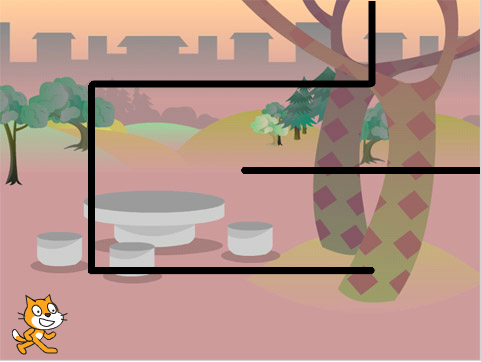 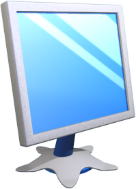 Проект «Кіт у лабіринті»
Розділ 3 § 24
Перехід на інший рівень
Перевірка, чи Скретч у куті
Якщо х>200 та у>160,
то оповістити про перебування куті
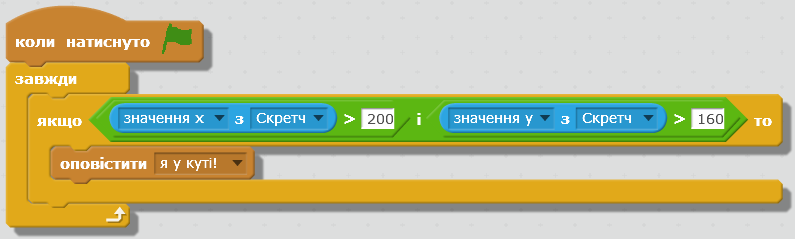 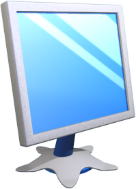 Проект «Кіт у лабіринті»
Розділ 3 § 24
"Я у куті!"
Скретч переміщується
Лабіринт змінює образ
Сцена змінює тло
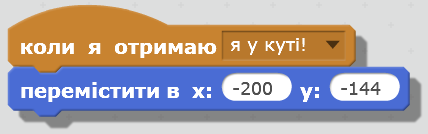 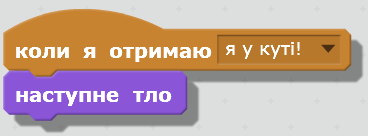 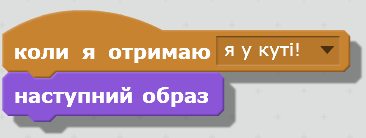 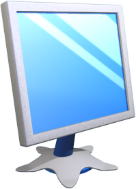 Проект «Кіт у лабіринті»
Розділ 3 § 24
Забезпечити зміну вигляду об'єкта при русі!
Якщо стандартно немає різних костюмів – домалюйте самі!
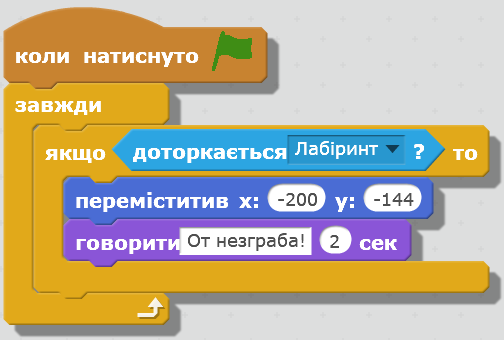 Нехай кіт каже "От незграба!" щоразу, як торкається стінки лабіринту
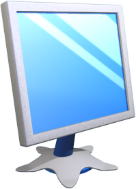 Проект «Кіт у лабіринті»
Розділ 3 § 24
Скарби
Ходити по лабіринту просто так - нецікаво
Можна по дорозі збирати "скарби"!
Як це працює
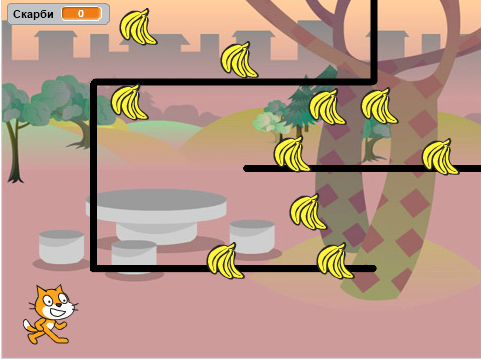 Кіт доторкається до скарбу
До лічильника скарбів додається одиниця
Скарб зникає
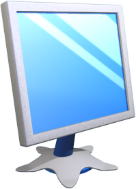 Проект «Кіт у лабіринті»
Розділ 3 § 24
10 скарбів
Клонування одного
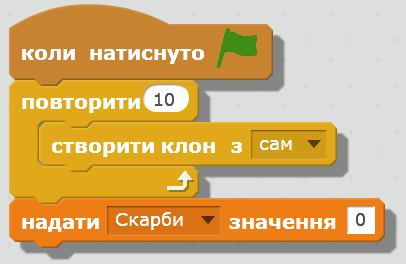 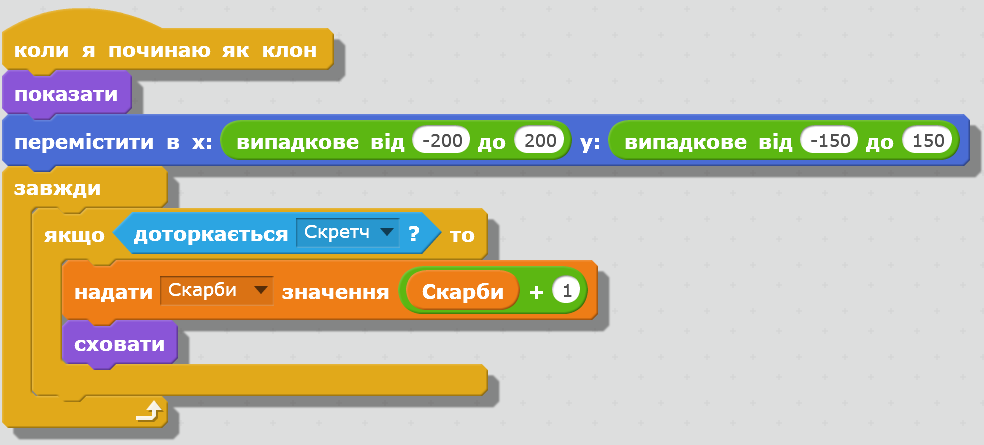 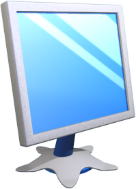 Проект «Кіт у лабіринті»
Розділ 3 § 24
Що варто доробити:
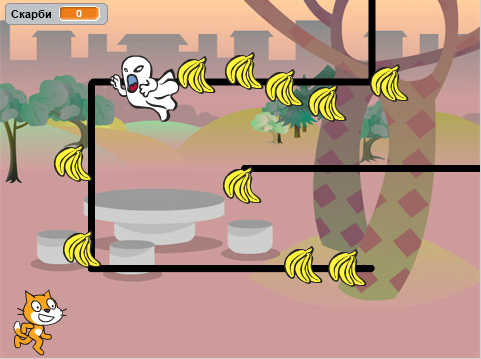 На новому фоні добре було б знову отримувати змогу збирати скарби
Нехай Скретчу хтось заважає збирати скарби, щоб не було так просто
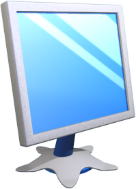 Проект «Кіт у лабіринті»
Розділ 3 § 24
Відновлення скарбів
Використаємо команду сповіщення для відновлення скарбів
Коли Кіт повідомляє про потрапляння у кут екрану - скарби потрібно створити
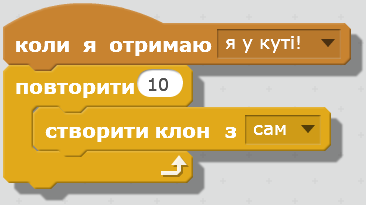 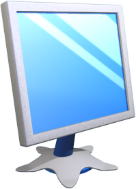 Проект «Кіт у лабіринті»
Розділ 3 § 24
Скарбів надто багато...
Якщо просто створювати клон - то скарбів буде все більше і більше
Тому після створення клону, потрібно його вилучити, або відключити від батьківського об'єкта
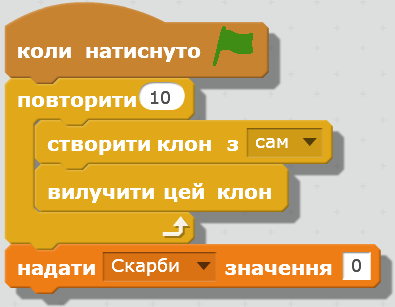 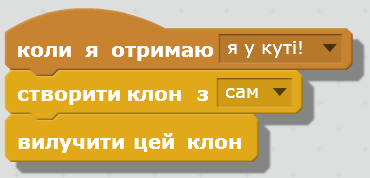 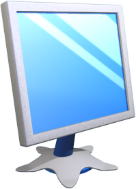 Проект «Кіт у лабіринті»
Розділ 3 § 24
Привид
Літає де завгодно
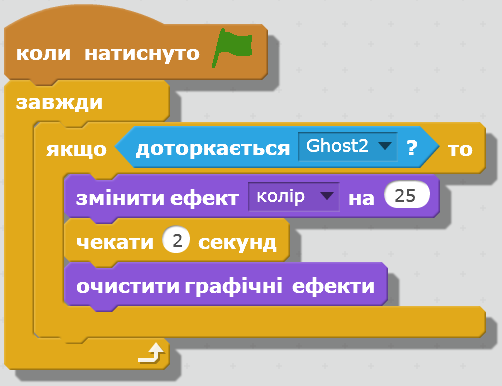 Коли торкається до Скретча, потрібно, щоб Скретч відчув це (наприклад, змінив колір) Привид зник на деякий час (щоб Скретч міг відійти! Привид з’явиться знову в іншому місці і далі «полюватиме на Скретча»
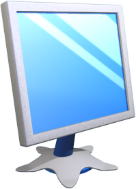 Проект «Кіт у лабіринті»
Розділ 3 § 24
Привид
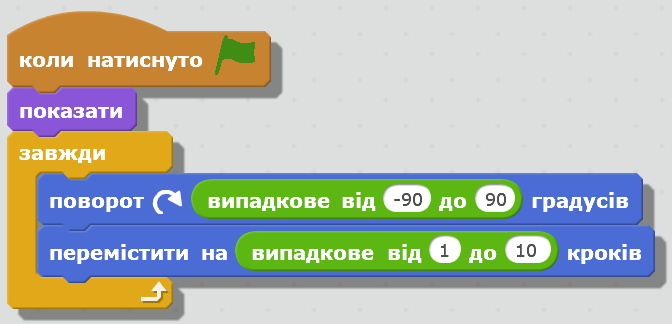 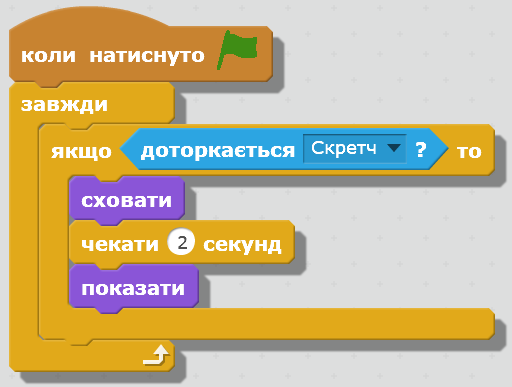 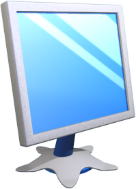 Працюємо за комп’ютером
Розділ 3 § 24
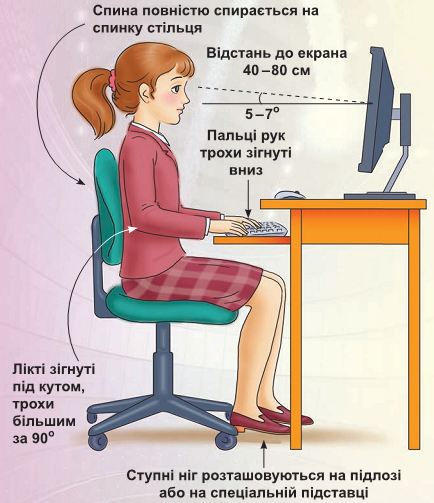 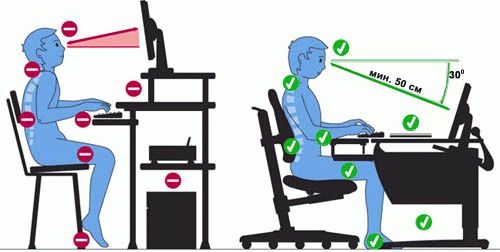 Дякую за увагу!
За навчальною програмою 2017 року
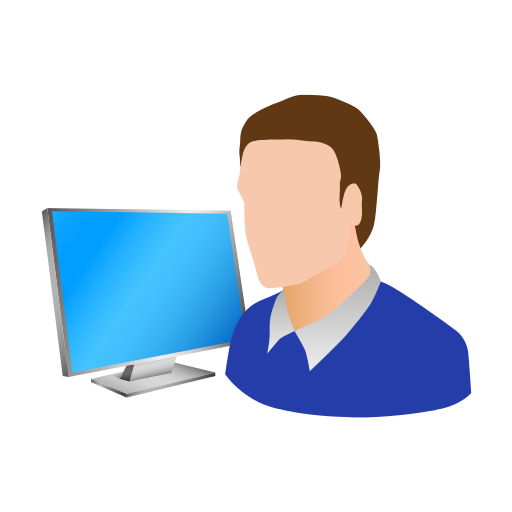 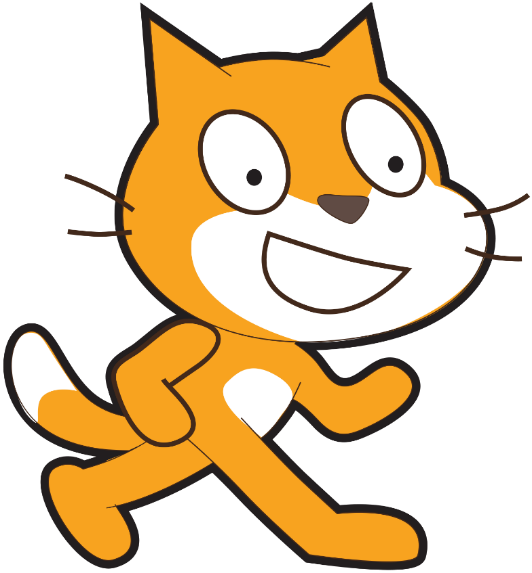 Урок 24